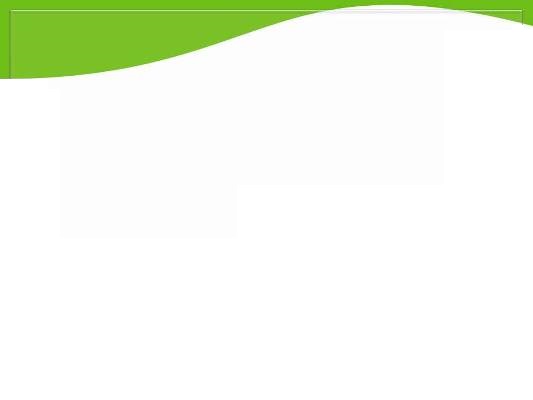 Муниципальное дошкольное образовательное учреждение- детский сад №50 «Ручеёк»«Технологии игровой деятельности в детском саду»                                                       Выполнила: педагог МДОУ-                                                     детский сад №50 «Ручеёк»                                                     Рзаева Ирма АнатольевнаСерпухов, 2014г.
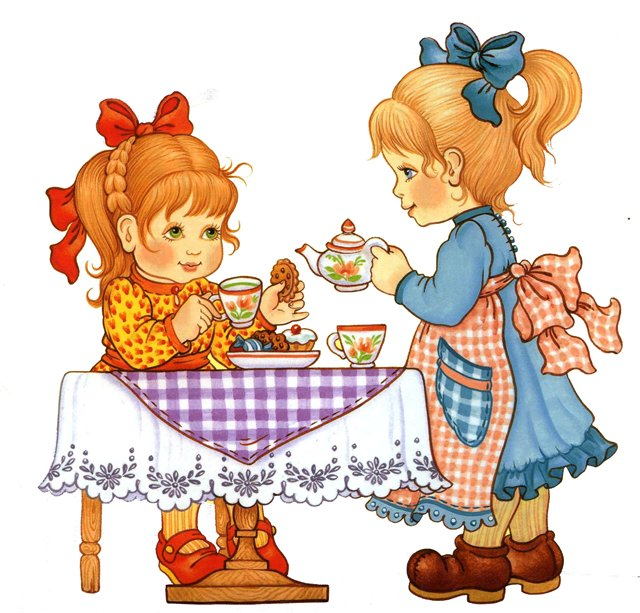 Игра – ведущий вид деятельности ребенка-дошкольника


Игра-это огромное светлое окно, через которое в духовный мир ребёнка вливается    
живительный поток представлений,
понятий об окружающем мире. 
Игра – это искра, зажигающая огонёк 
пытливости и любознательности.

В.А. Сухомлинский
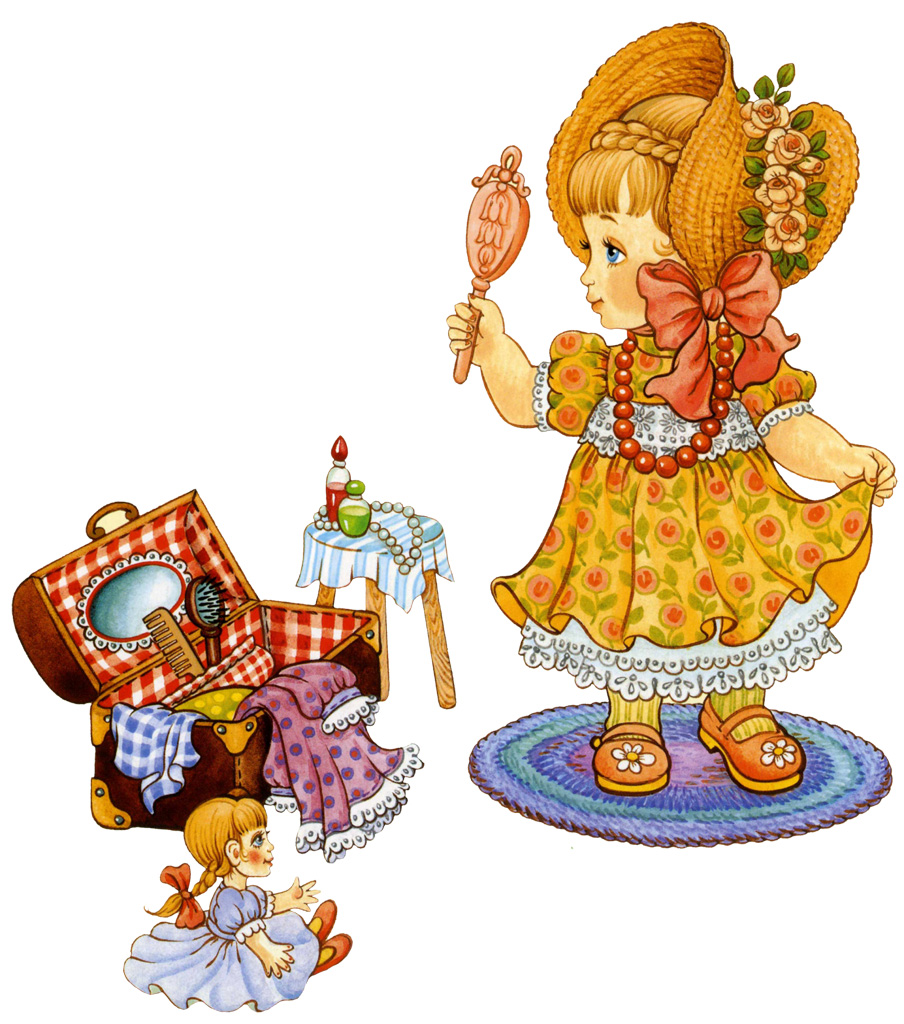 2
Нормативно-правовые документы об игровой деятельности

Конвенция дошкольного воспитания;
Конвенция о правах ребёнка;
Временные требования к содержанию и методам воспитания и обучения, рекомендуемым в дошкольном учреждении.
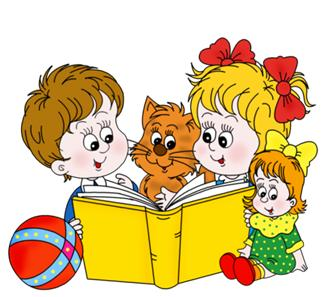 3
Технология развития игровой деятельности(Н.Я. Михайленко,  Н.А.Короткова)Цель: развитие самостоятельной игры через целенаправленное руководство ею воспитателем – партнером, поэтапное формирование игровых умений на протяжении дошкольного возраста.
4
[Speaker Notes: Новизна авторского подхода заключается в поэтапной передаче детям усложняющихся игровых умений (способов построения игры) в процессе совместной деятельности.]
Технология развития игровой деятельности(Н.Я. Михайленко,  Н.А.Короткова)Цель: развитие самостоятельной игры через целенаправленное руководство ею воспитателем – партнером, поэтапное формирование игровых умений на протяжении дошкольного возраста.
5
Технология развития игровой деятельности(Н.Я. Михайленко,  Н.А.Короткова)Цель: развитие самостоятельной игры через целенаправленное руководство ею воспитателем – партнером, поэтапное формирование игровых умений на протяжении дошкольного возраста.
6
Технология развития игровой деятельности(Е.В.Зворыгина, С.Л. Новосёлова)
8
[Speaker Notes: Педагоги представляют комплексный подход руководства сюжетными играми. Сущность метода в использовании на каждом этапе игры единого комплекса обязательных педагогических мероприятий, вытекающих их природы игр( ознакомление с окружающим при активной деятельности детей, организация игровой среды  с использованием игрушек по степени обобщенности образа, пеедача реального и игрового опыта через обучающие игры, активизирующее общее взрослого с детьми в процессе игры).]
Технология развития игровой деятельности(Е.В.Зворыгина, С.Л. Новосёлова)
9
Технология развития игровой деятельности(Е.В.Зворыгина, С.Л. Новосёлова)
10
Технология развития игровой деятельности(Е.Е.Кравцовой)
11
[Speaker Notes: Технология игровой деятельности Е.Е.Кравцовой направлена на развитие творческих способностей у детей дошкольного возраста и знакомит с последовательностью игровой деятельности: режиссерская игра- образно-ролевая -  сюжетно- ролевая – игра с правилами – режиссерская игра старшего дошкольника, вобравшая в себя важнейшие достижения предыдущих игр.]
Технология развития игровой деятельности(Е.Е.Кравцовой)
12
[Speaker Notes: Чтобы игра развивала педагогу необходимо определиться в выборе стратегии развития игровой деятельности. Смешивание авторских подходов не дает положительных результатов, а является причиной низкого уровня игровых умений дошкольников. Выбор технологий зависит от различных факторов:
-программы, по которой работает дошкольное учреждение:
-конкретных условий дошкольного учреждения;
-личности педагога (его интересов, темперамента, профессионализма).]
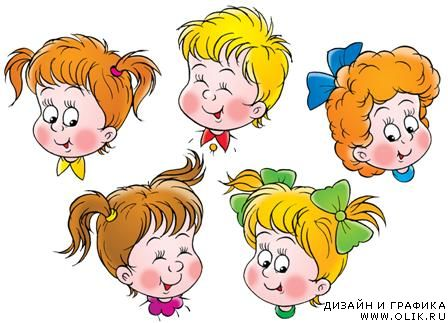 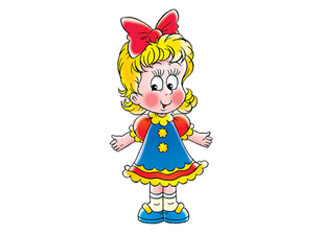 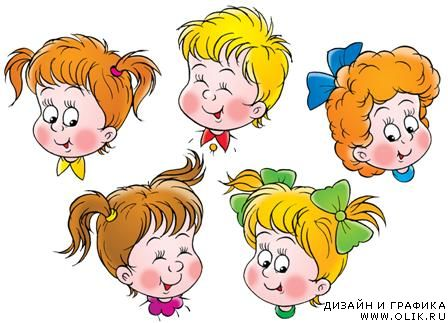 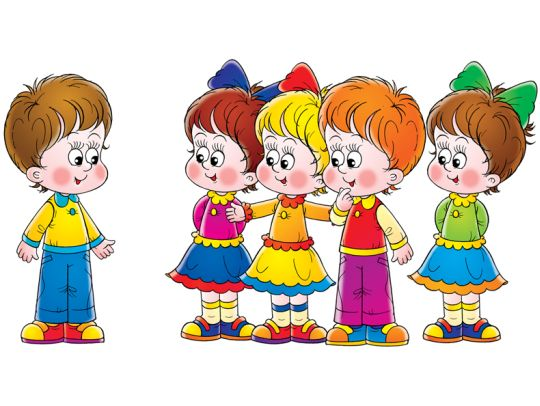 Ребёнок живет в игре. 
И задача педагогов   - стать направляющим  и связующим звеном  в  цепи ребёнок-игра, тактично поддерживая руководство  обогащать  игровой опыт детей.
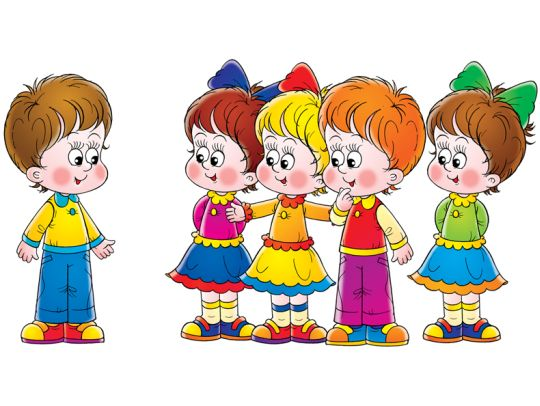 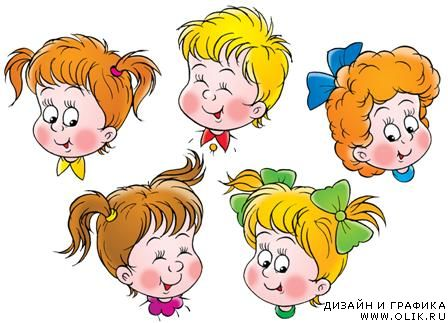 13
Советы
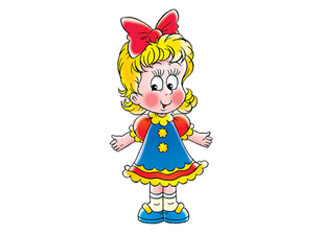 для игры важна практика, играйте с детьми как 
      можно чаще
приветствуйте проявление любых чувств, но не любого поведения
поддерживайте усилия детей сохранить хорошие отношения со сверстниками
обратите особое внимание на неиграющих детей
дети благодарны не столько взрослому лидеру, сколько взрослому выдумщику
в игре должно быть интересно и взрослому, и ребенку
14
Муниципальное дошкольное образовательное учреждение- детский сад №50 «Ручеёк»«Технологии игровой деятельности в детском саду»

                                                       Выполнила: педагог МДОУ-                                                     детский сад №50 «Ручеёк»                                                     Рзаева Ирма АнатольевнаСерпухов, 2014г.
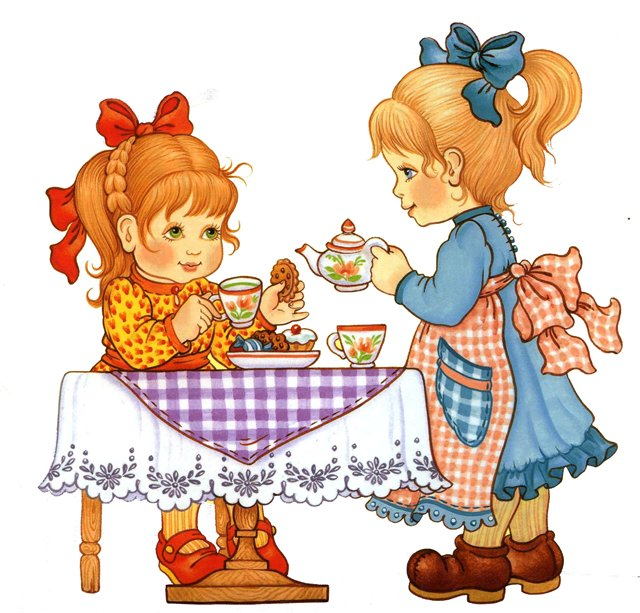 15